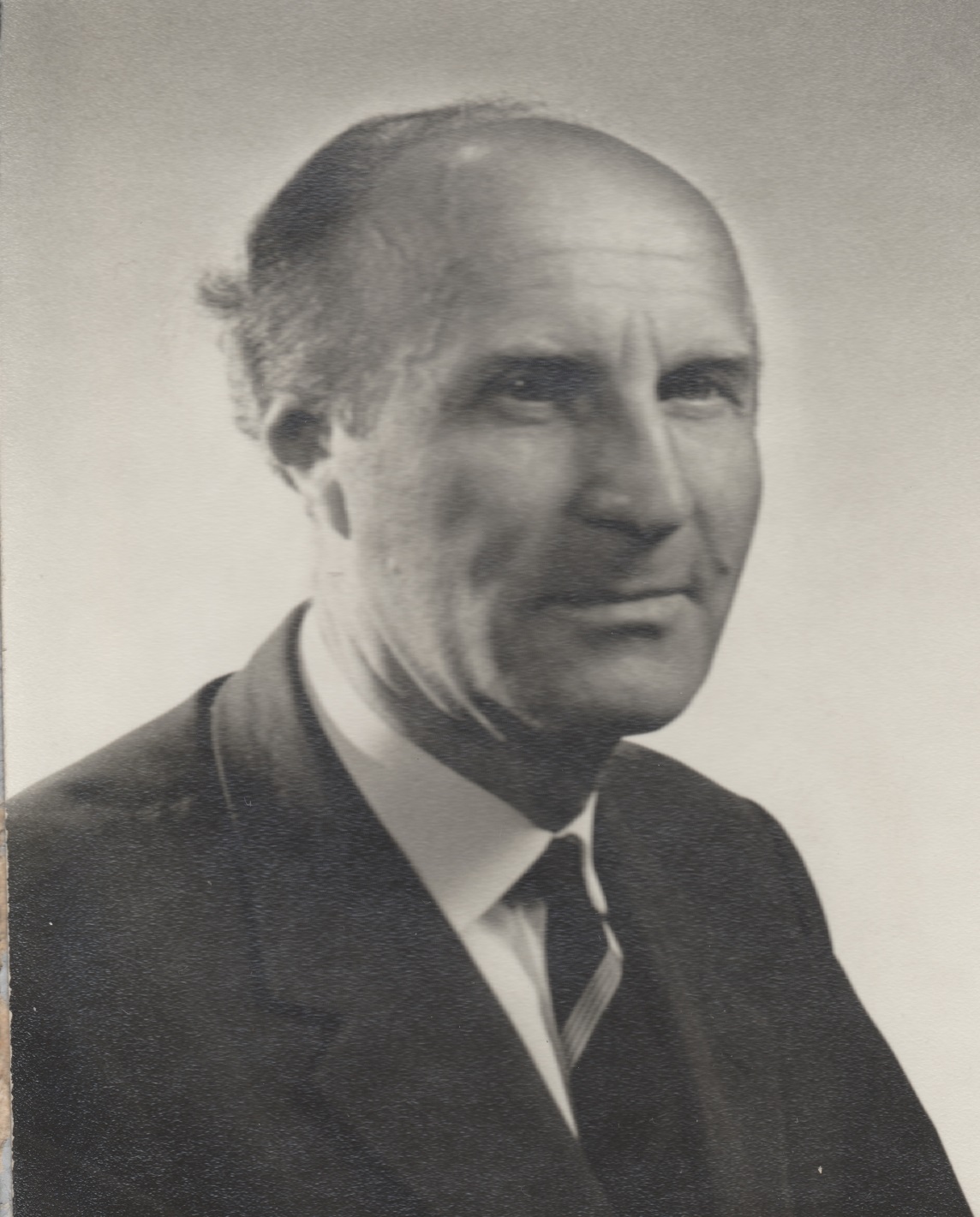 Josef Zeman 
						(1914-1998)
Soudní tlumočník Josef Zeman
od roku 1952
Televizní tlumočník Josef Zeman
od roku 1979
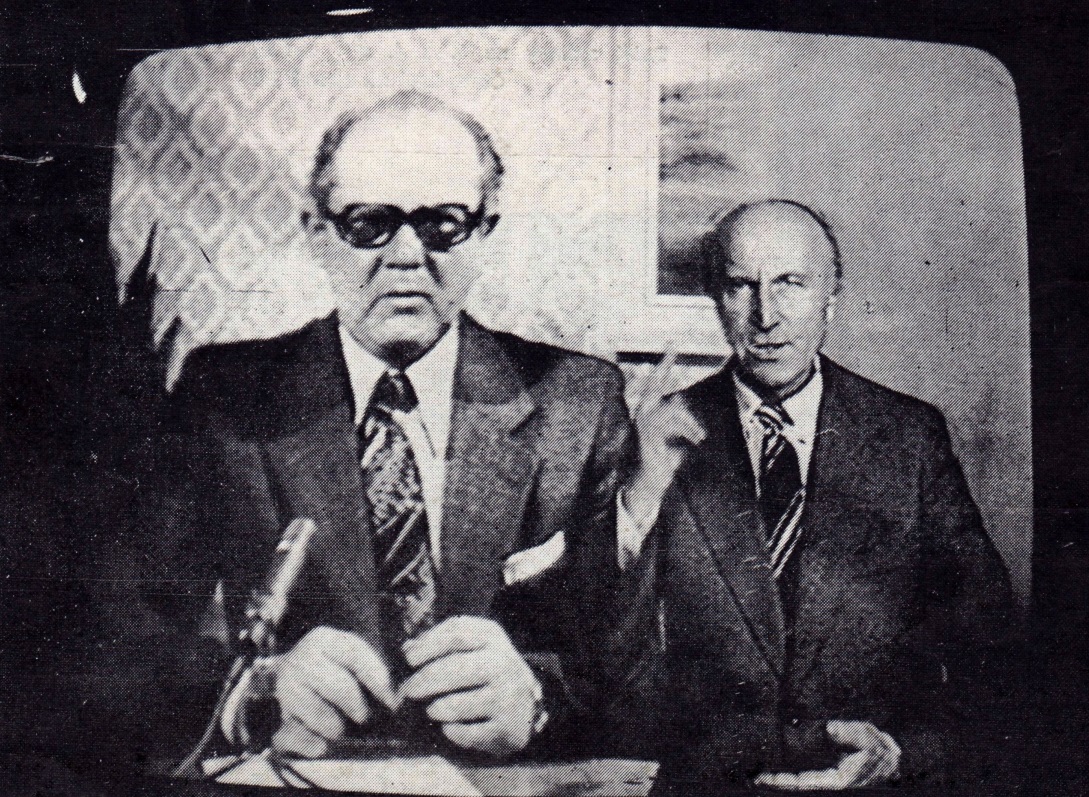 Spartakiádní tlumočník Josef Zeman
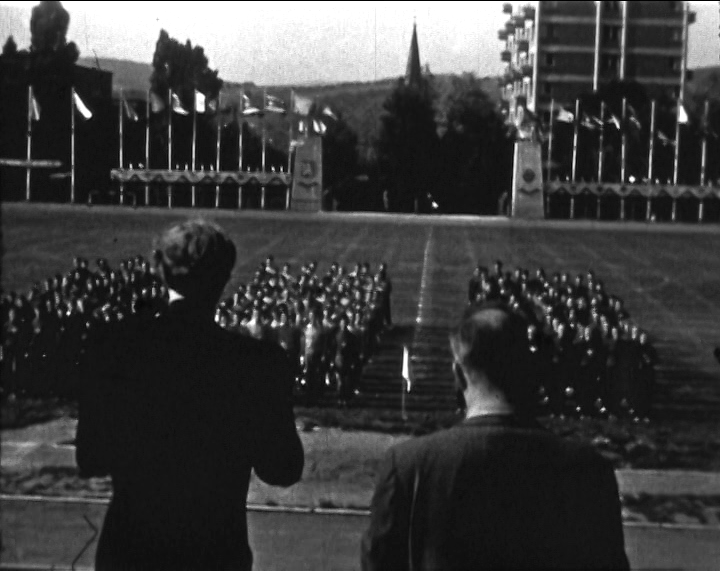 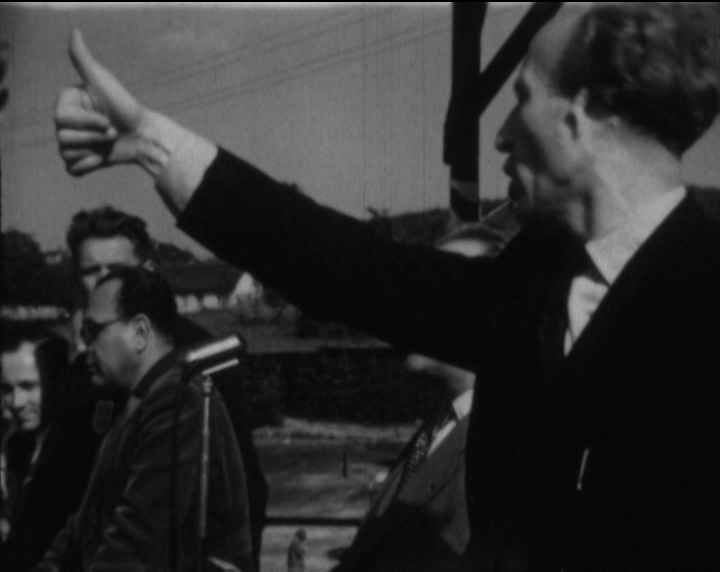 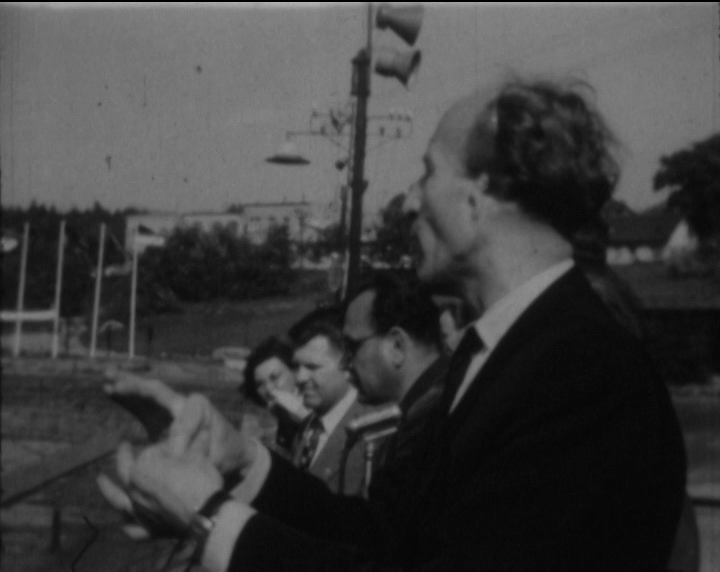 Politický tlumočník Josef Zeman
Na kongresu 
v Záhřebu 
se zástupcem 
Indie, 1957
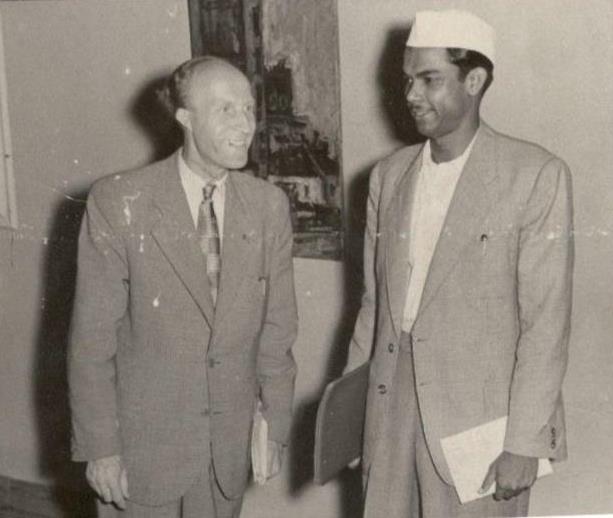 Společenský tlumočník Josef Zeman
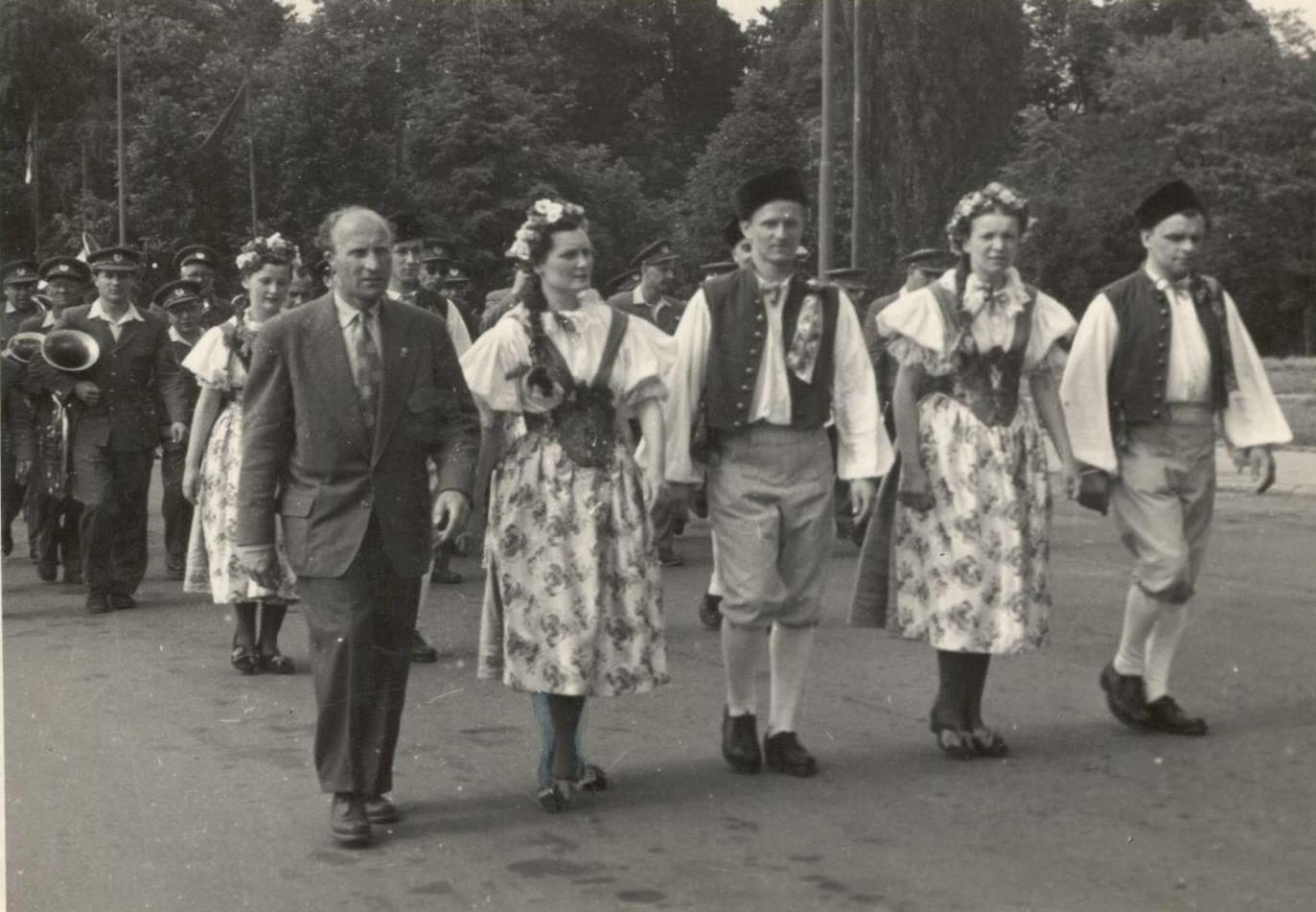 Společenský tlumočník Josef Zeman
Mikulášský tlumočník Josef Zeman
Josef Zeman předsedou PSN